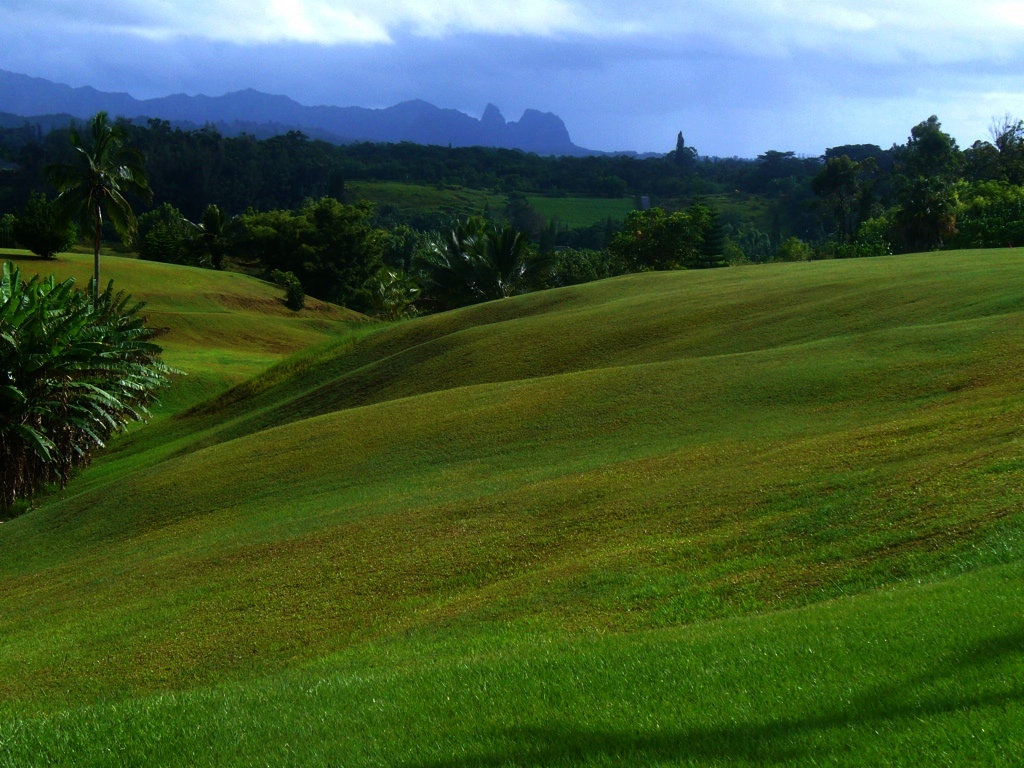 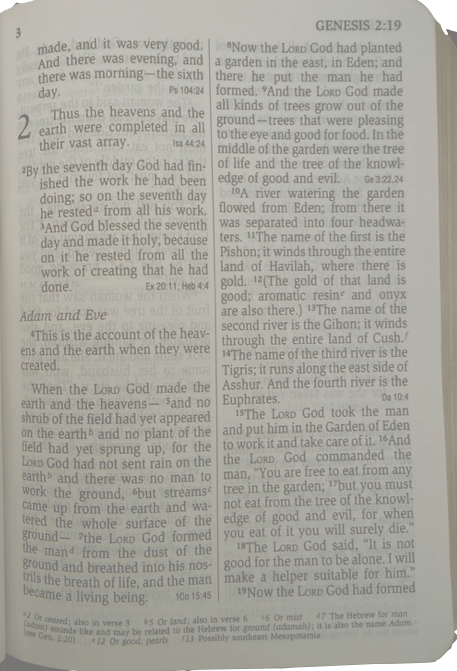 Genesis 2 Humanity’s Mission
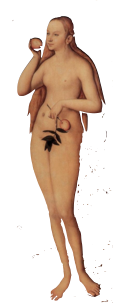 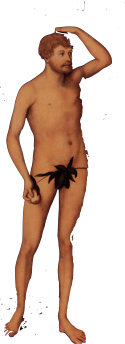 Hugh Ross
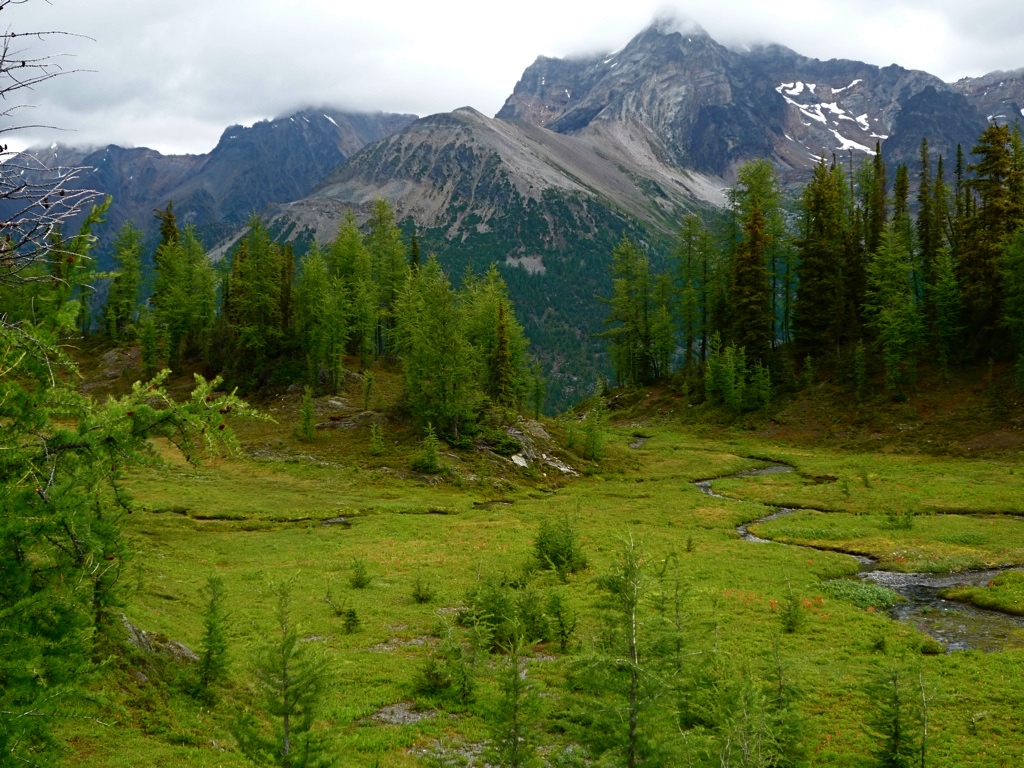 Why Two Accounts?
Genesis 1 has a physical focus: God creates three different kinds of life.

   Genesis 2 has a spiritual focus: God introduces Adam to three different kinds of life.
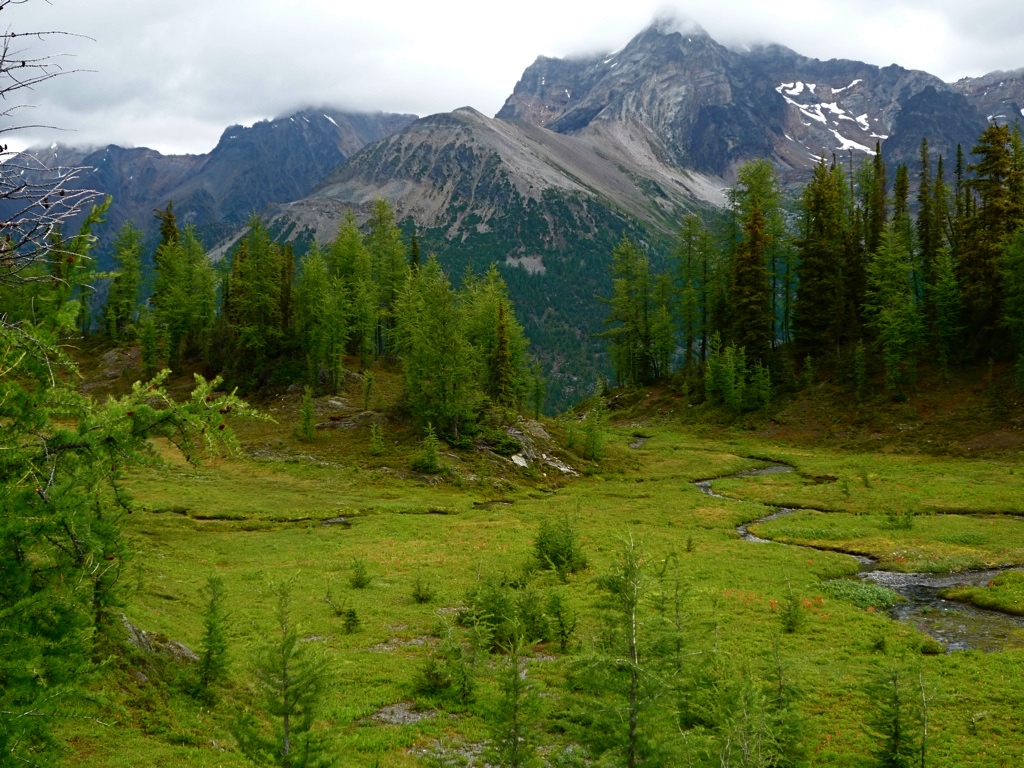 Why Two Accounts?
Genesis 1:   Physical events are sequenced but not the relational events.

   Genesis 2:   Relational events are sequenced but not the physical events.
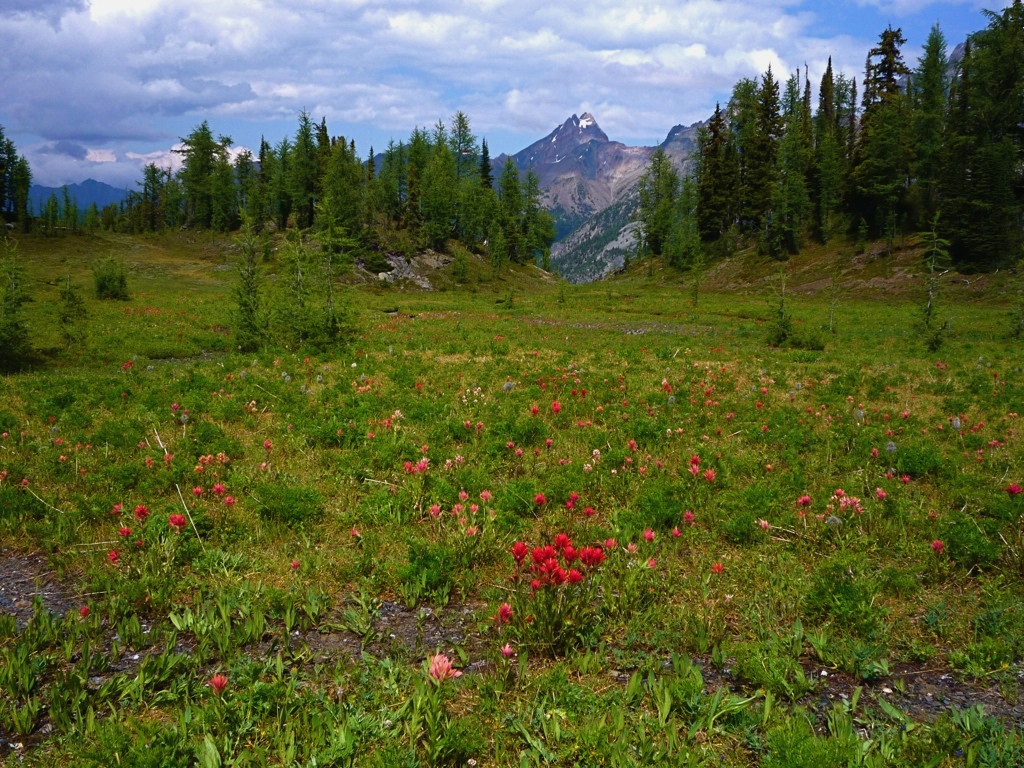 Gen. 2 Physical Events
In the region of Eden before God planted the Garden there were no shrubs, plants, rain, or humans (verse 5).
   Verse 19 states that birds and mammals predated Adam.
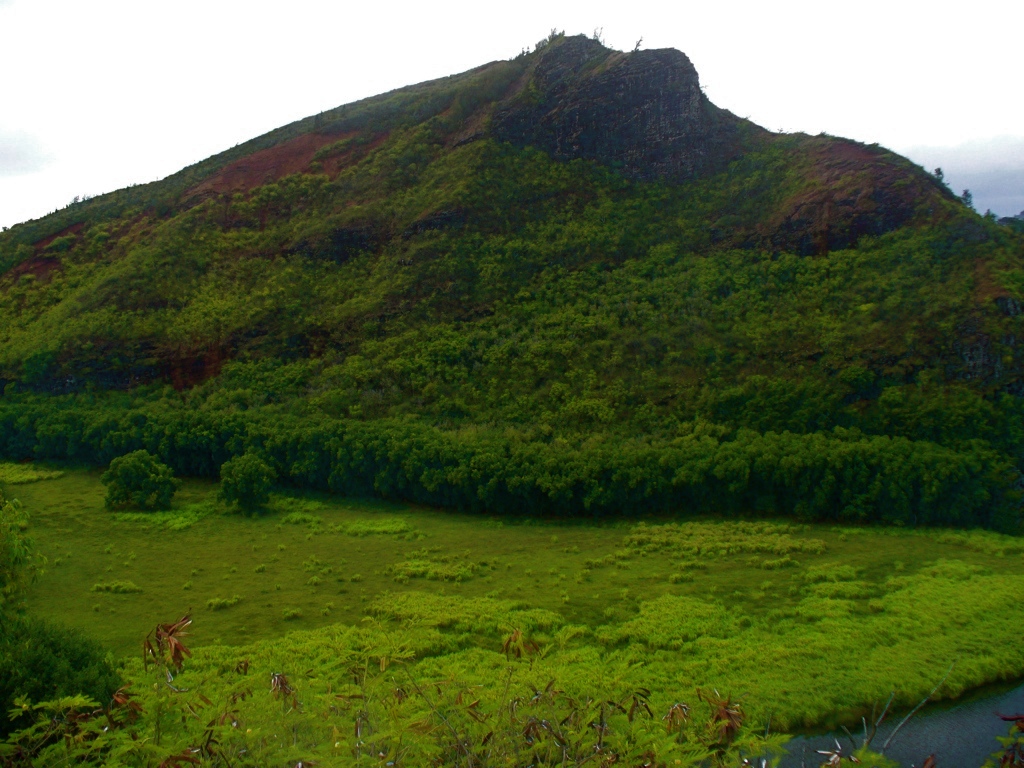 Location of Eden
“in the east” (verse 8)
   where four rivers come together: the Pishon from Havilah, the Gihon from Cush, and the Tigris and Euphrates from Asshur (verses 11-14)
[Speaker Notes: The land of Nod is “east of Eden.”]
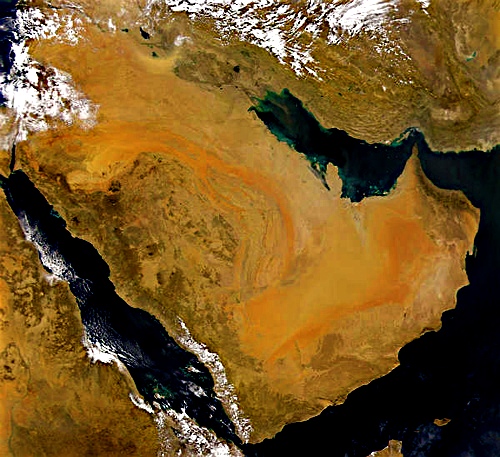 Asshur
¥
Eden?
Havilah
Cush
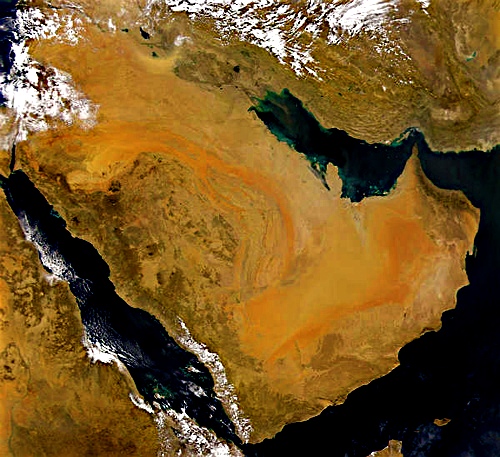 Asshur
Eden
¥
Havilah
Cush
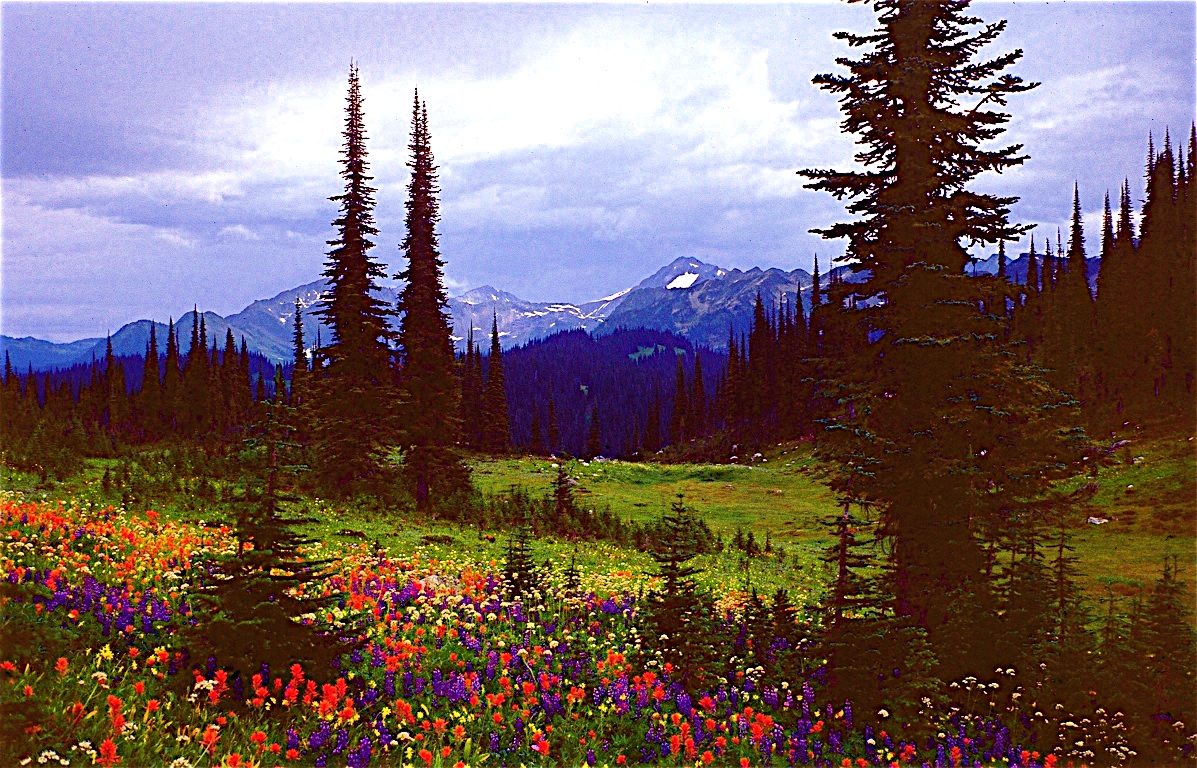 Adam: physical life
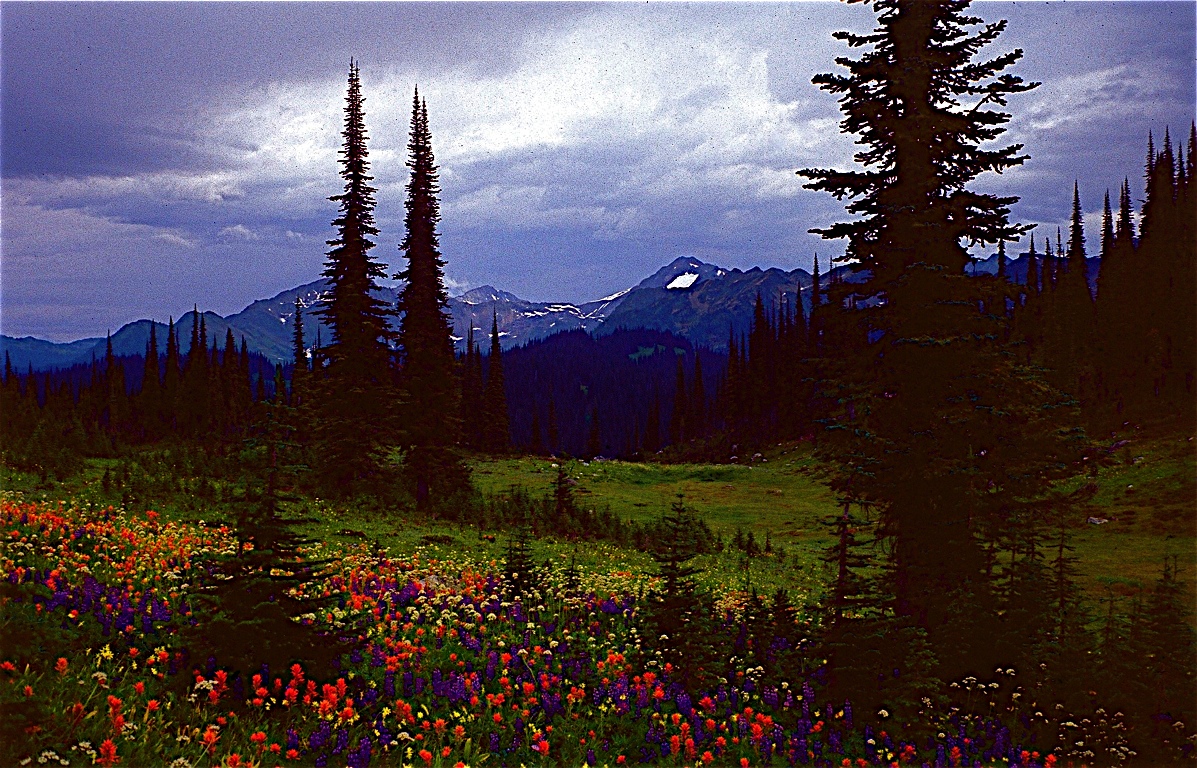 Adam: physical life
created outside of Eden
  watched Eden’s trees grow
  tended the Garden
  received pleasure and some satisfaction from the Garden
[Speaker Notes: recognizes the difference between a wilderness and a well designed and tended garden
God taught Adam how to relate to the physical part of creation.]
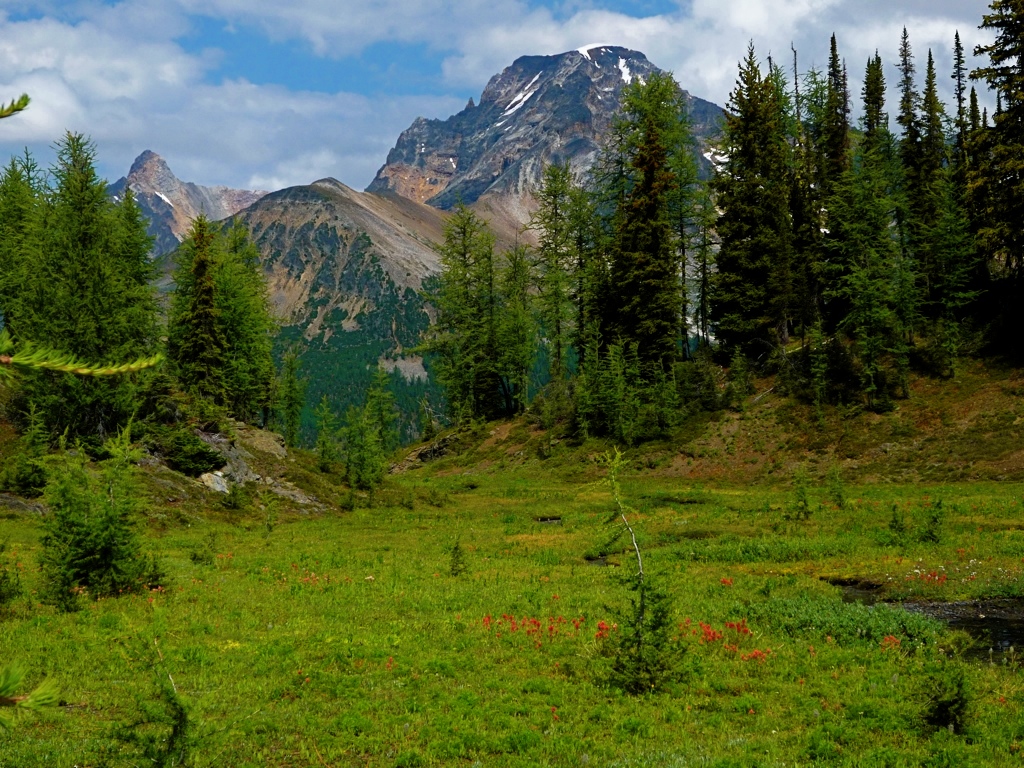 Adam: soulish life
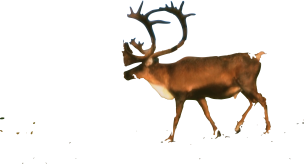 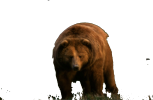 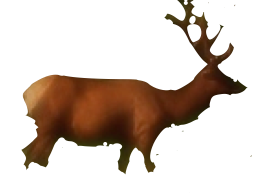 Hugh Ross
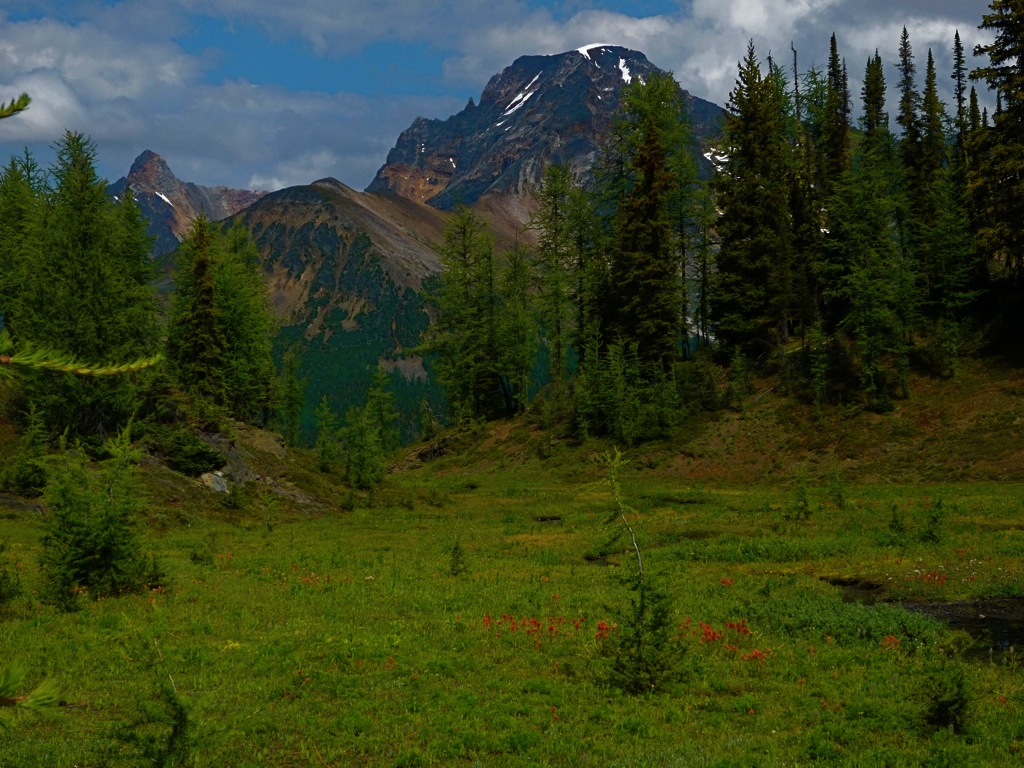 Adam: soulish life
examined all the nephesh kinds
  determined how God designed each one to serve and please him in a distinct manner
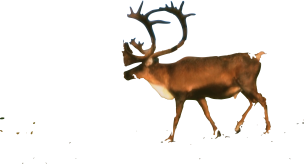 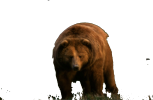 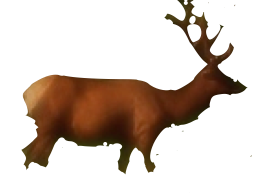 Hugh Ross
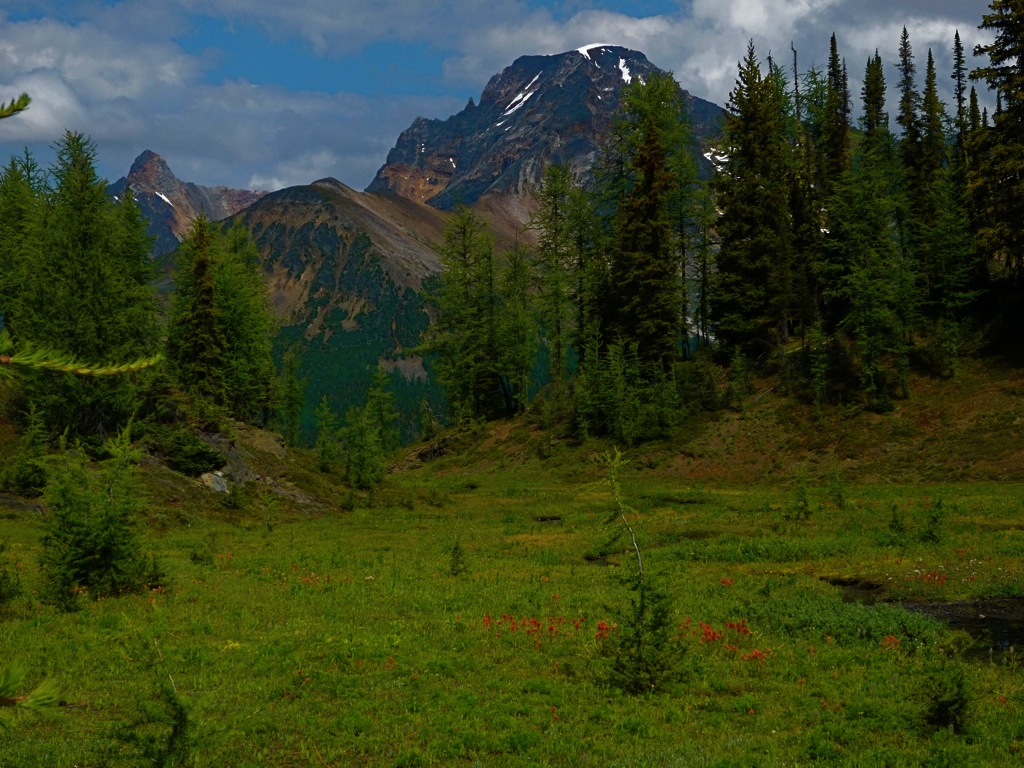 Adam: soulish life
received pleasure, service, and much fulfillment from the nepesh
  Nevertheless, something was missing. He was still lonely.
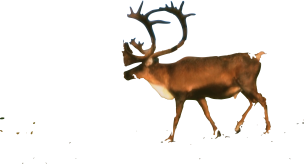 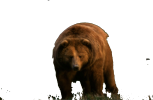 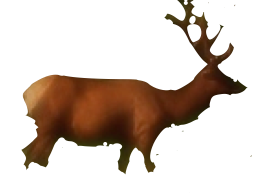 Hugh Ross
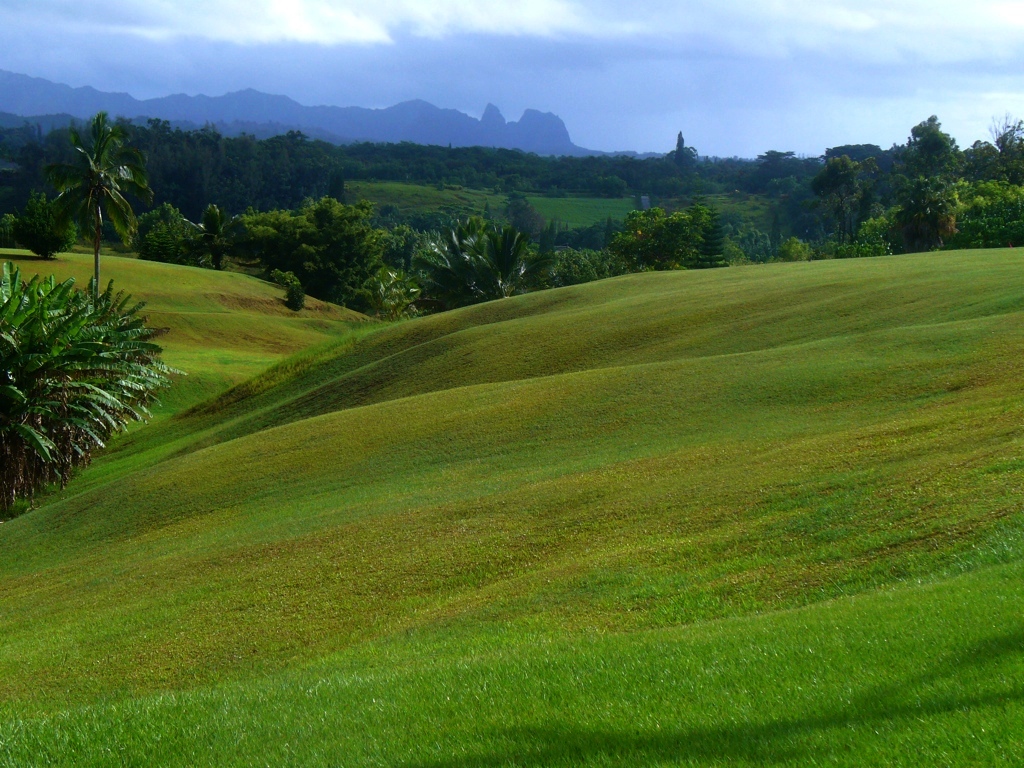 Adam: spiritual life
God made Eve from a biopsy from Adam’s side. 
  Of all creatures only Eve could fulfill Adam physically, soulishly, and spiritually.
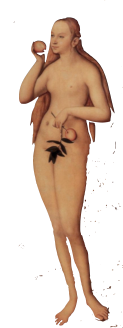 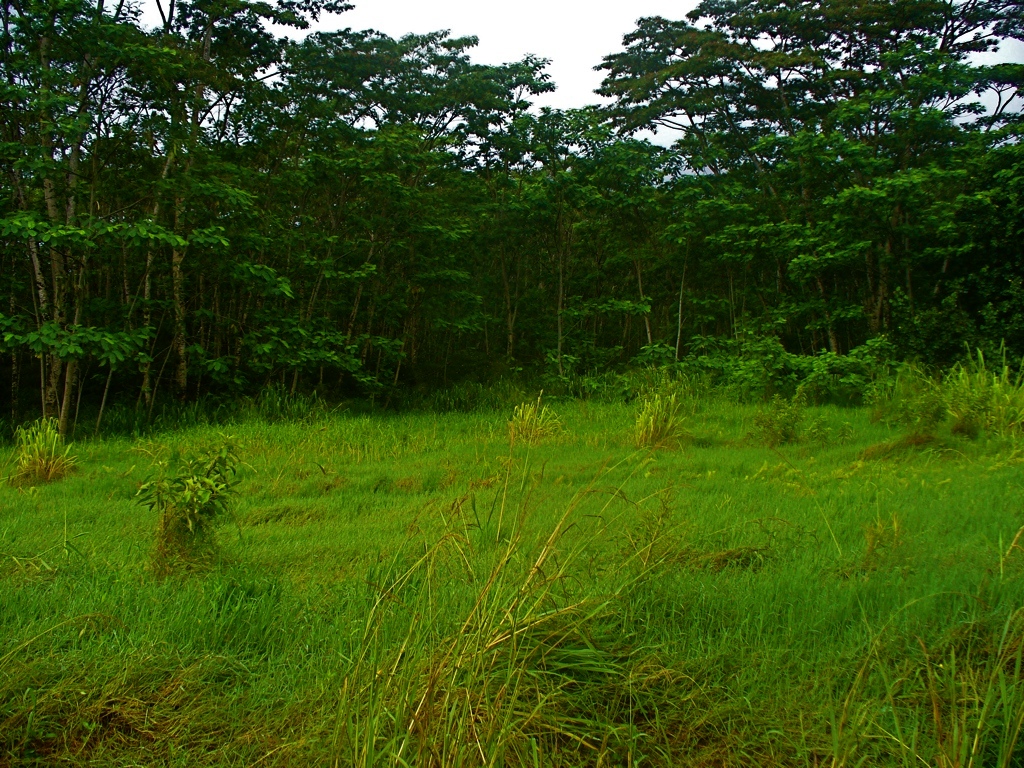 Three Creation Methods
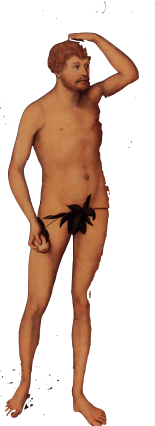 from the dust of the ground
  from re-engineering a DNA sample
  from an act transcendent to space and time
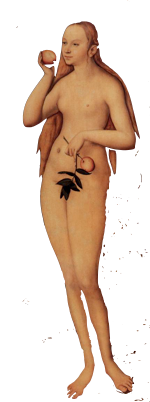